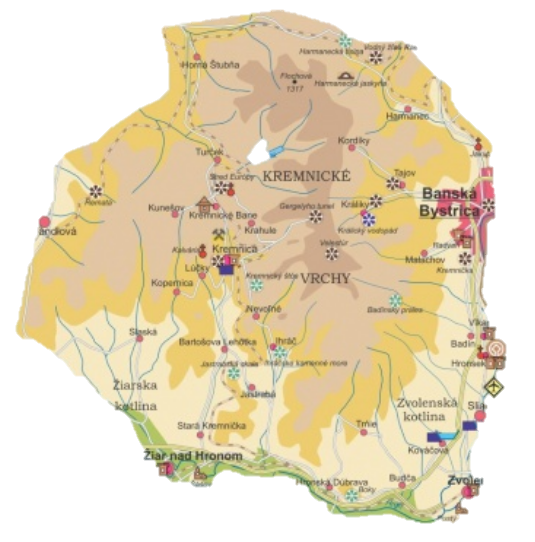 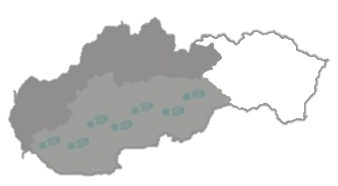 Od Dunaja po HornádKREMNICKÉ VRCHY
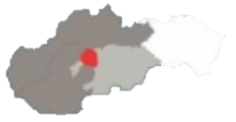 Poloha
Pohorie Kremnické vrchy leží v strednej časti Slovenska,
na severe ho ohraničuje pohorie Veľká Fatra,
na juhu rieka Hron,
na východe Zvolenská kotlina,
na západe pohorie 
     Vtáčnik
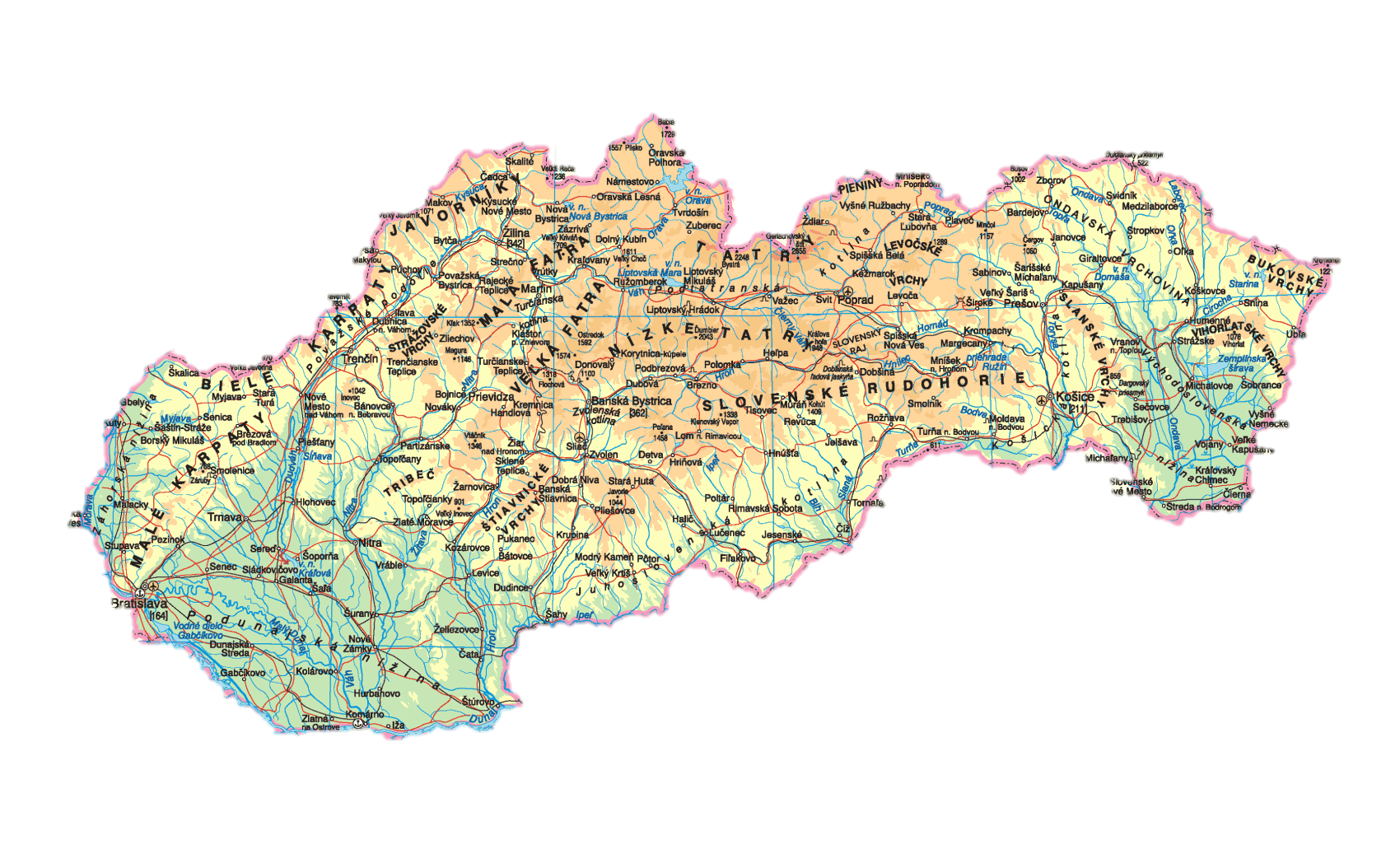 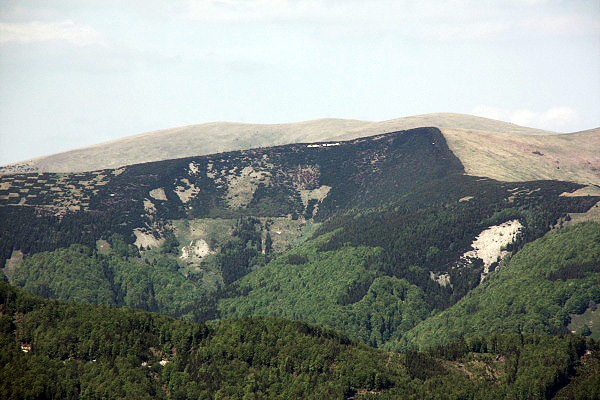 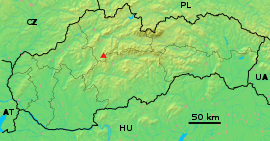 Flochová
Flochová (1 316,9 m n. m.) je najvyšší vrch Kremnických vrchov,
leží v severnej časti pohoria
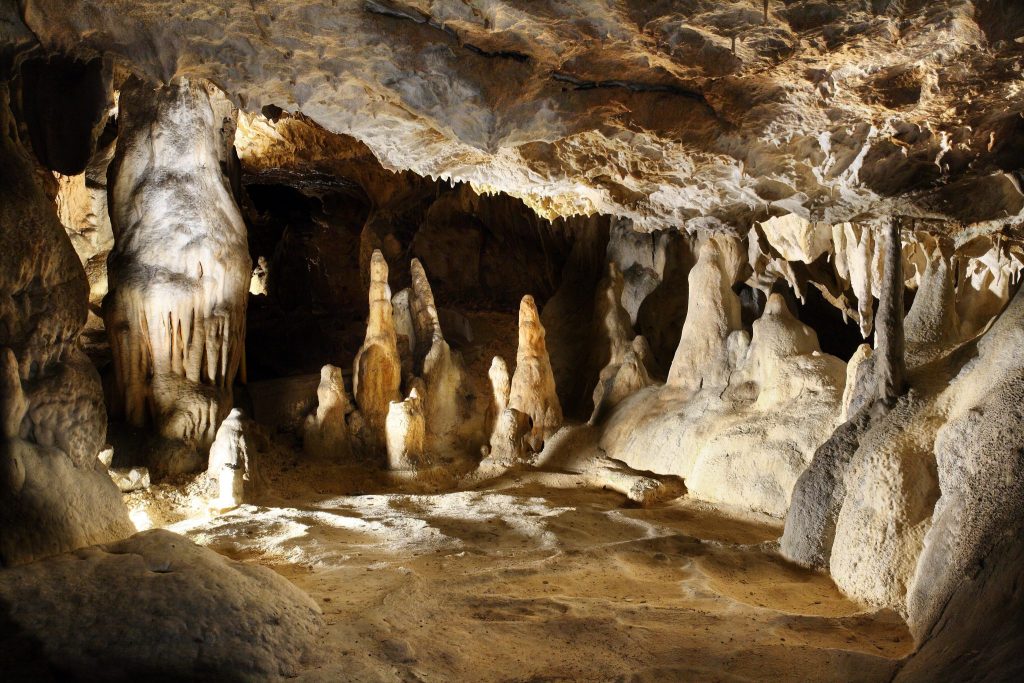 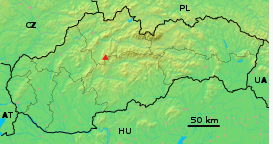 Harmanecká jaskyňa
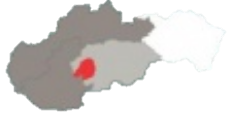 Významné obce
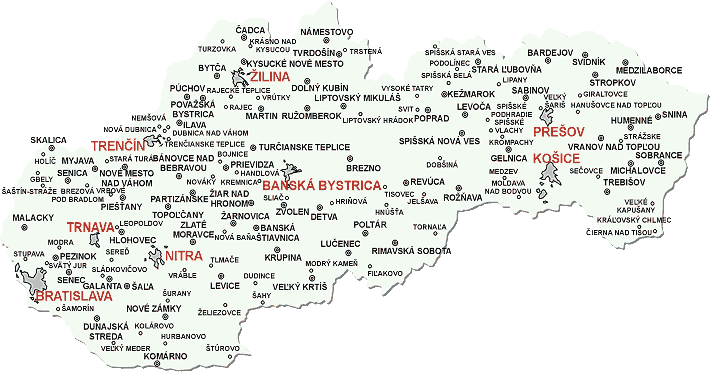 Kremnica
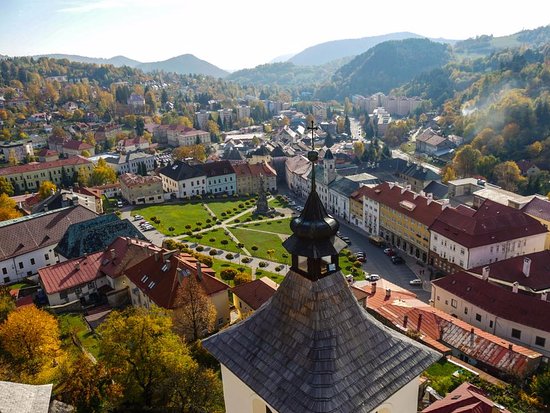 Kremnica
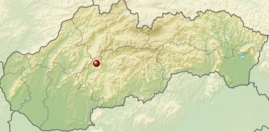 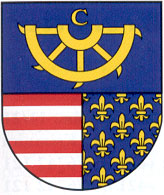 Kremnica
Kremnica – mesto v okrese Žiar nad Hronom,
v minulosti sa tu ťažilo zlato,
v meste je budova najstaršej 
    mincovne na svete
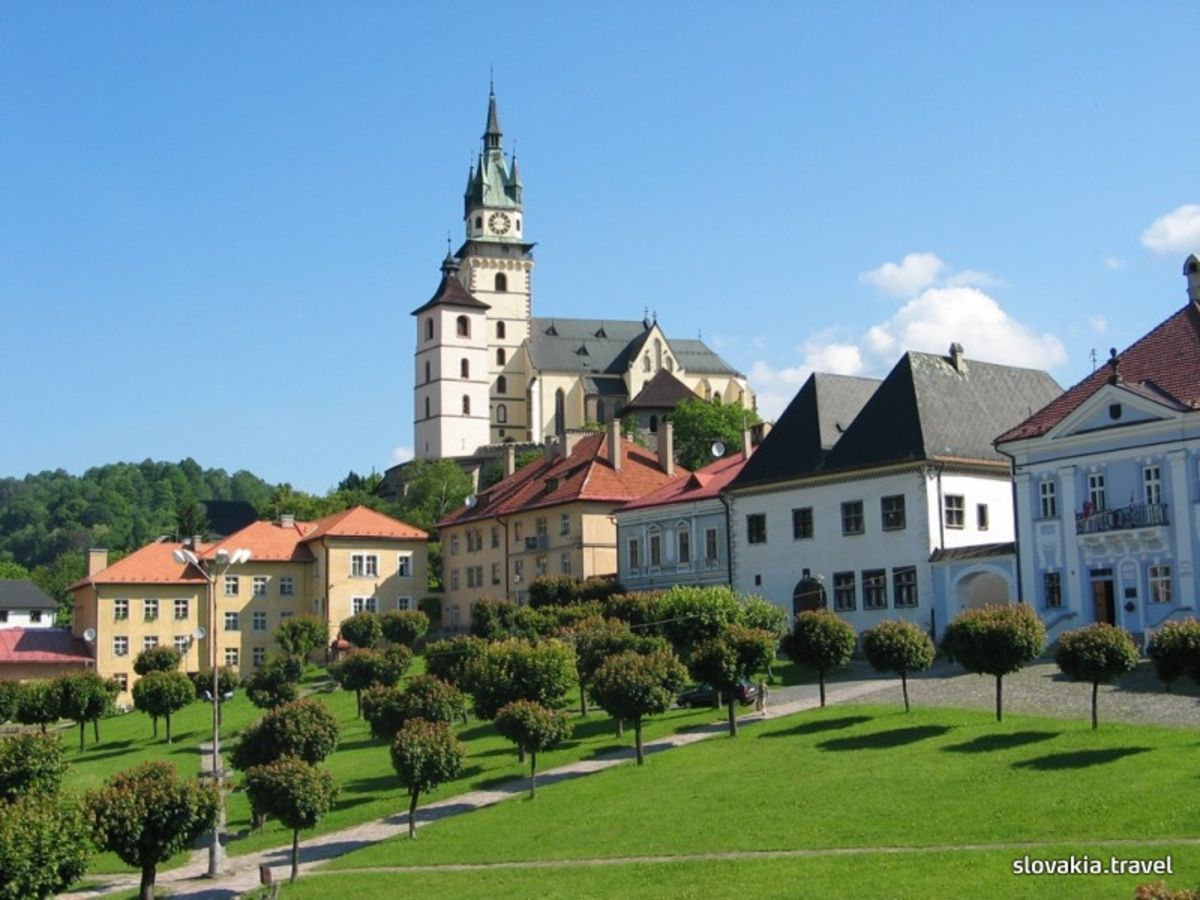 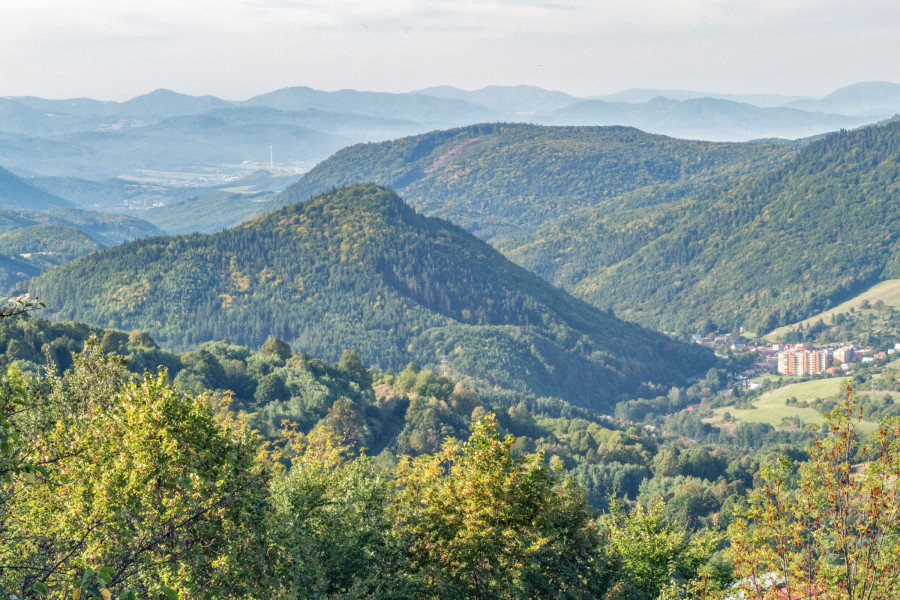 Prírodná rezervácia Kremnický štós
Zopakuj si
V ktorej časti Slovenska sa nachádza pohorie Kremnické vrchy?
Aké pohoria, rieky a kotliny ho obklopujú? Na severe ...
												Na juhu ...
											Na východe ...
											  Na západe ...
Čo sa ťažilo v Kremnici? 
Ako sa volá prírodná rezervácia pri Kremnici?
 Aká jaskyňa sa nachádza v Kremnických vrchoch?
V strednej
Veľká Fatra
Hron
Zvolenská kotlina
Vtáčnik
Zlato
Kremnický štós
Harmanecká jaskyňa
Na ktorom obrázku sú správne označené Kremnické vrchy?
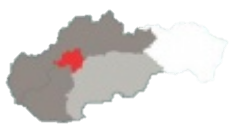 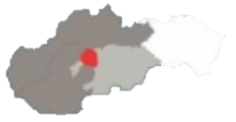 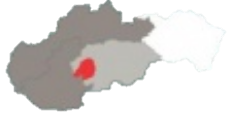 Označ na mape pohorie Kremnické vrchy
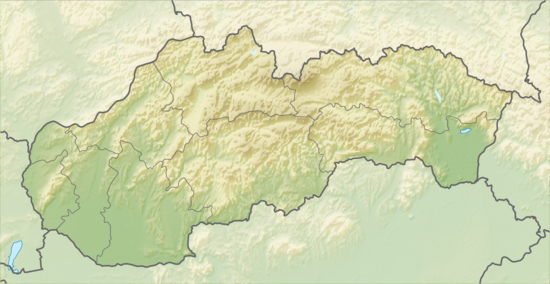 Zdroje
Dudášová, Mäsiar, Muchová: Vlastiveda pre štvrtákov
sk.wikipedia.org
obrázky: google